Verkeerstoets Brons
Verkeerstekens en -regels
Plaats op de weg
Oefening 1 en 2 werkblad
Waar stap je?
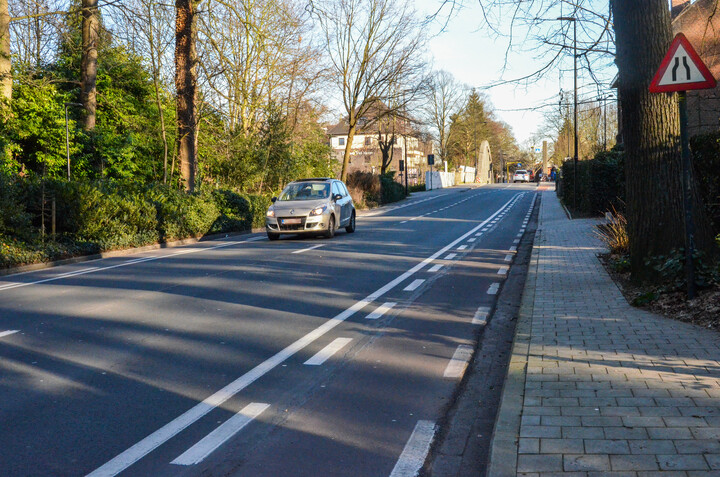 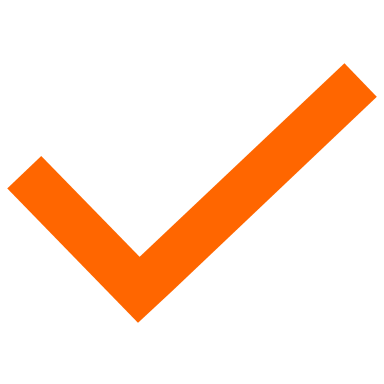 Waar stap je?
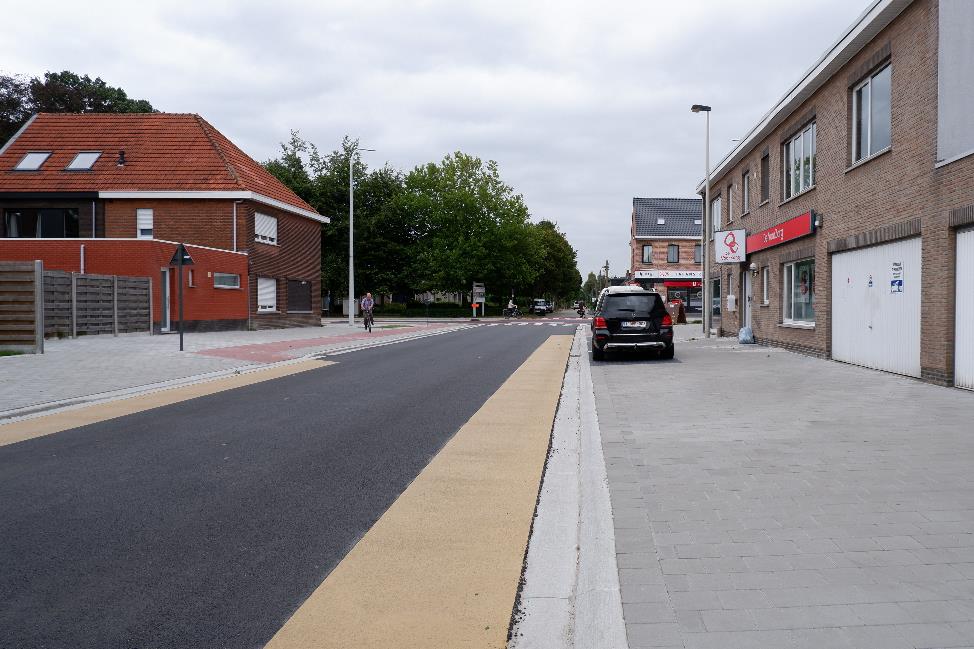 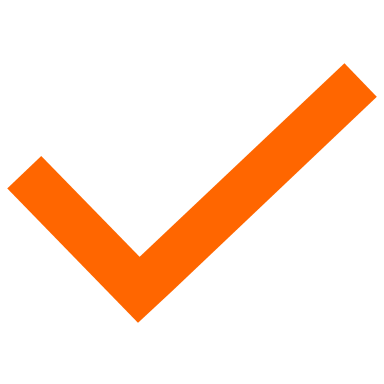 Waar stap je?
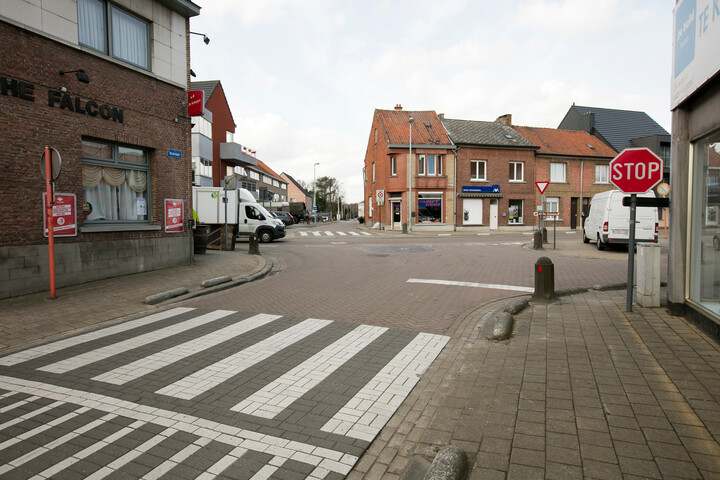 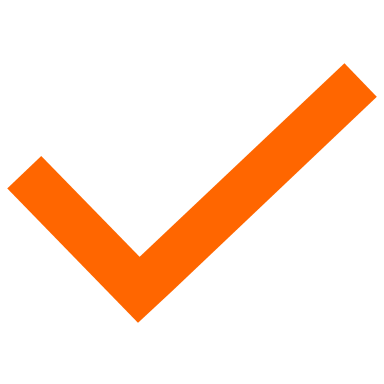 Waar stap je?
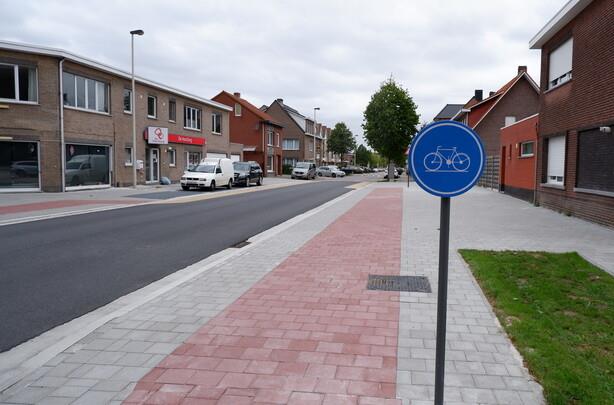 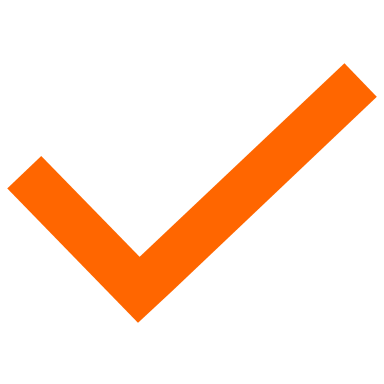 Waar fiets je?
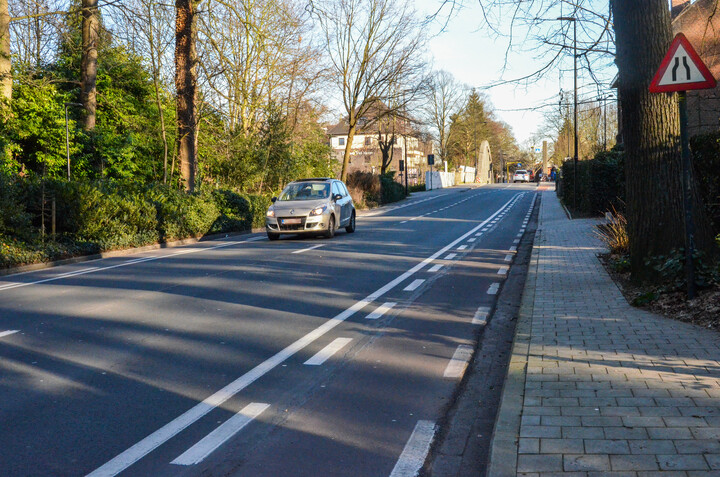 Tot 10 jaar
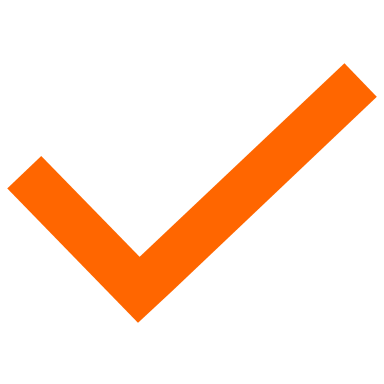 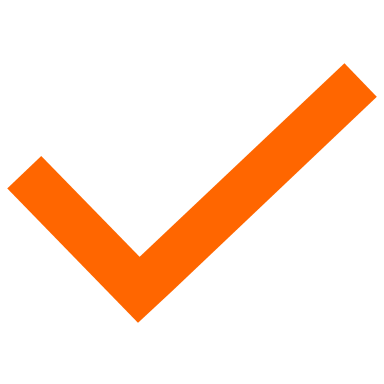 Waar fiets je?
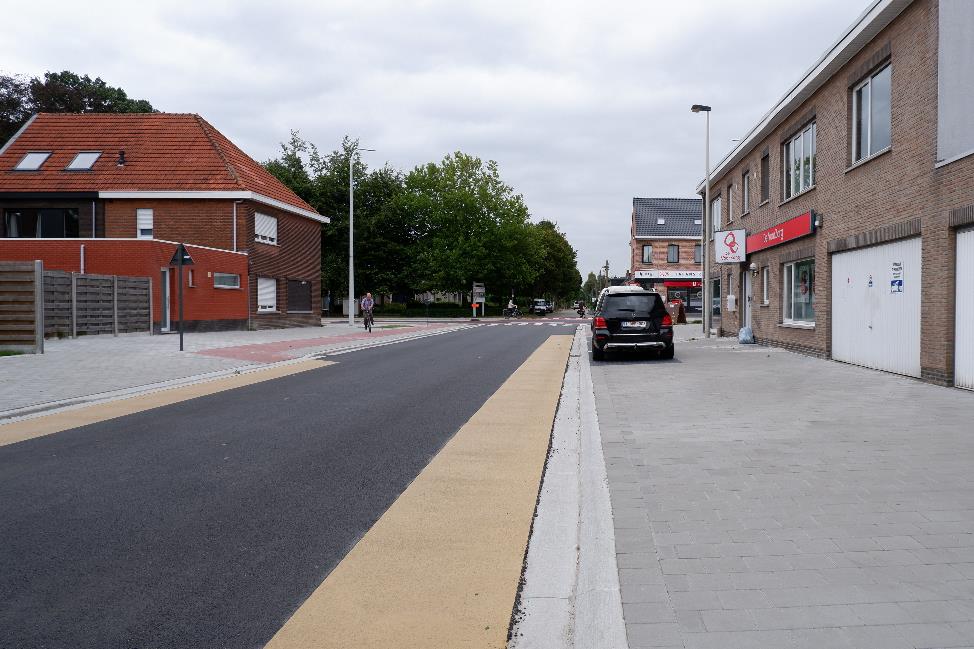 Tot 10 jaar
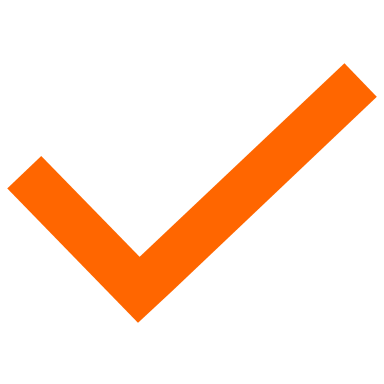 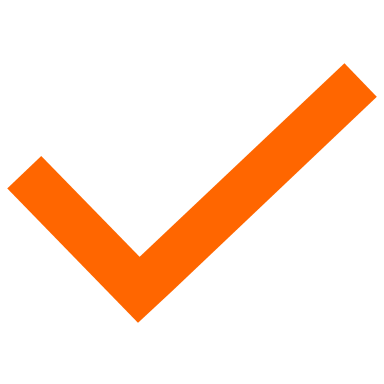 Waar fiets je?
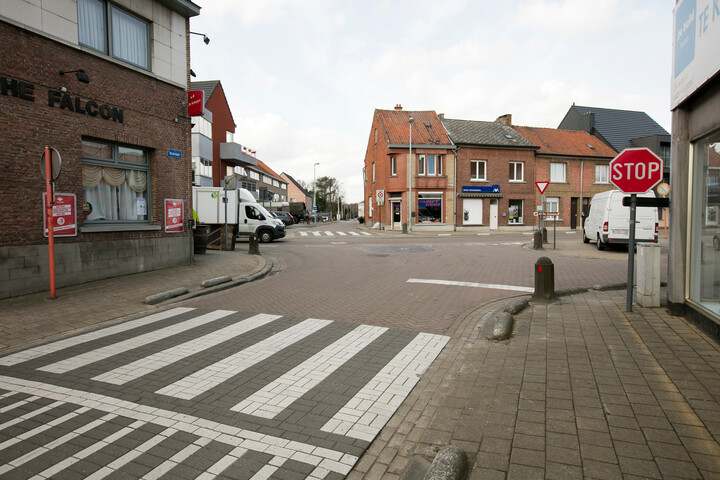 Tot 10 jaar
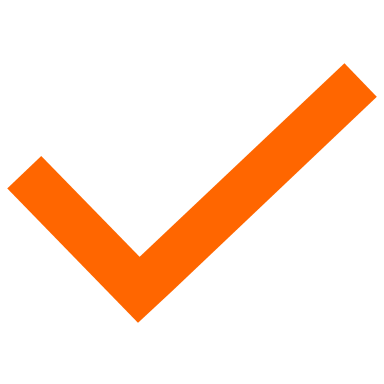 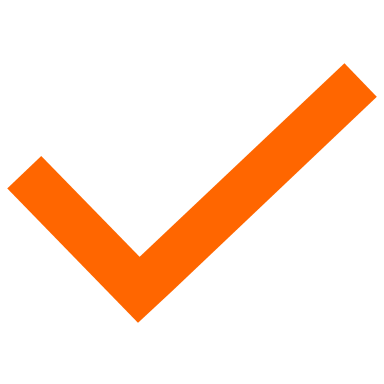 Waar fiets je?
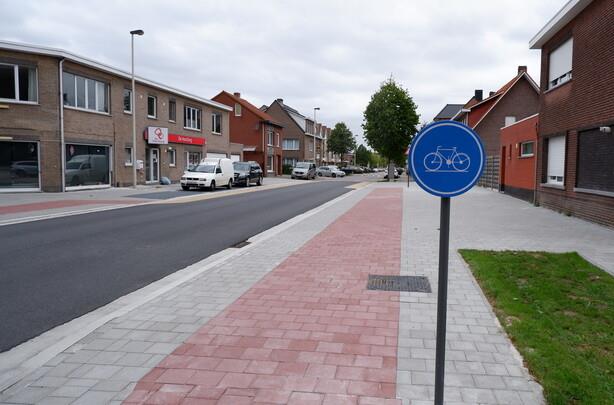 Tot 10 jaar
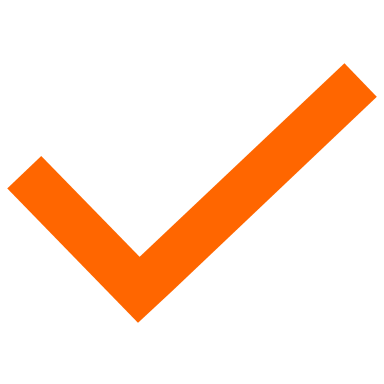 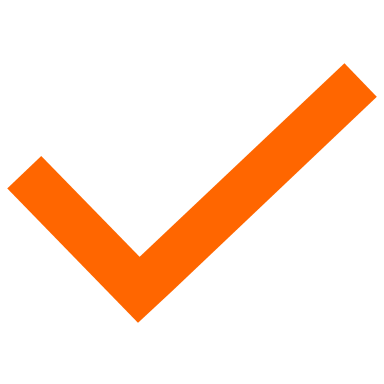 Veilig gedrag
Oefening 4 werkblad